SZKOLENIE  PODSTAWOWE STRAŻAKÓW RATOWNIKÓW OSP
TEMAT 4 Sprzęt i armatura do podawania wody i piany
Węże - Używane są do poboru 
i transportowania wody 
(lub wodnych roztworów środków
pianotwórczych) od źródła jej czerpania
do miejsca działań ratowniczych.
Rodzaje węży tłocznych
Węże stanowią wyposażenie 
samochodów pożarniczych 
jak również szafek 
hydrantowych w obiektach.
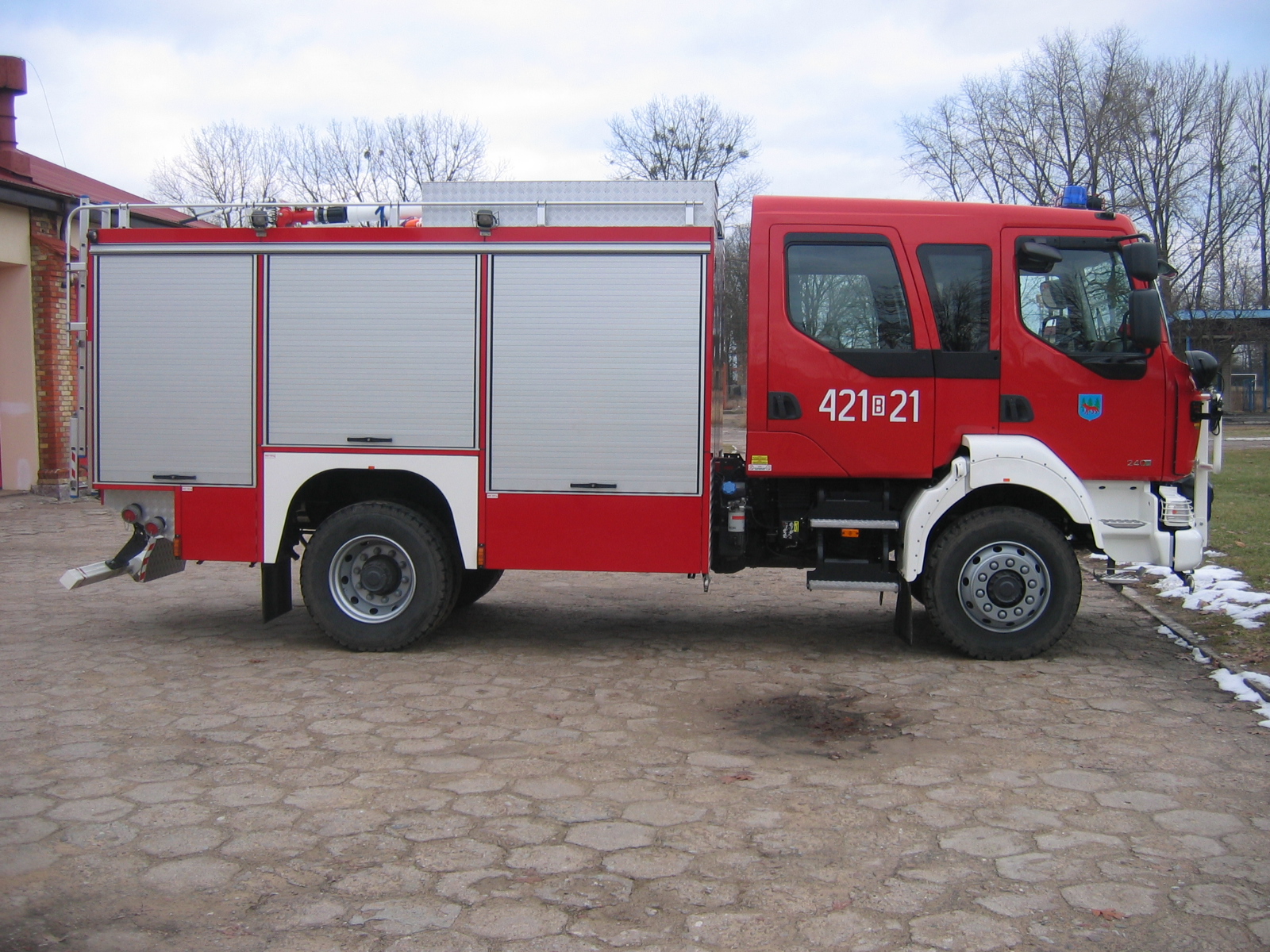 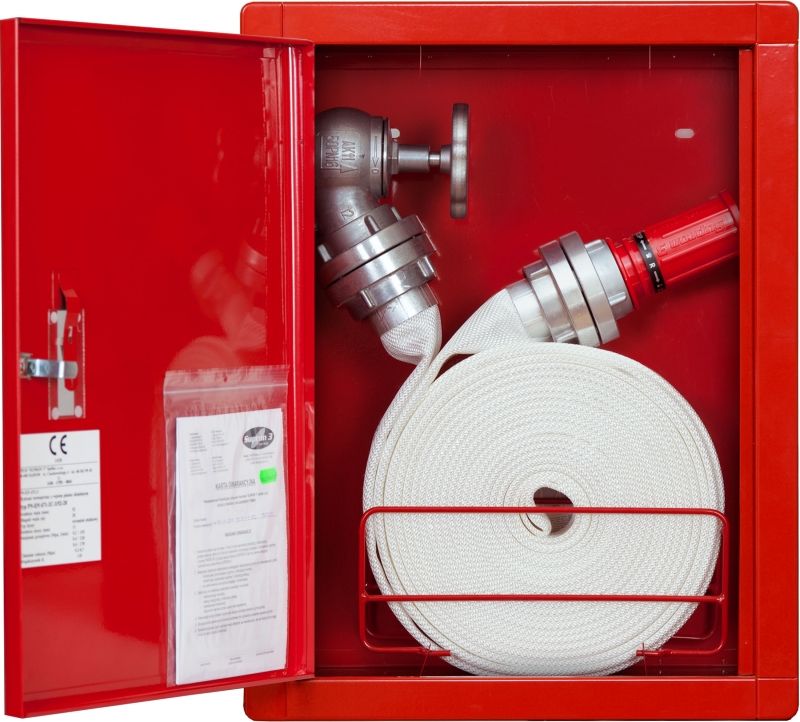 Węże pożarnicze dzieli się na dwa rodzaje:
tłoczne
ssawne
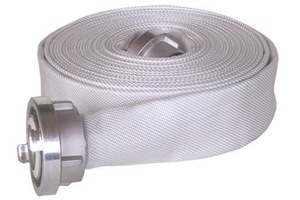 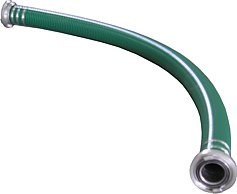 str. 5
Węże tłoczne służą do przesyłania wody przy ciśnieniu wyższym od atmosferycznego od nasad tłocznych motopomp, autopomp oraz nasad stojaków hydrantowych, rozdzielaczy i hydrantów wewnętrznych do miejsca akcji
   gaśniczej.
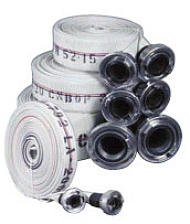 Podział węży tłocznych  ze względu na przeznaczenie:
- do autopomp i motopomp – oznaczone literą W także z dodatkiem średnicy (wielkości łącznika w mm) 
    np. „W-25”, ,,W-52”, ,,W-75”, „W-110”.
- do hydrantów – oznaczone literą H także z dodatkiem średnicy (wielkości łącznika w mm) ,,H25”, ,,H52”.
Węże do autopomp i pomp są bardziej wytrzymałe niż do hydrantów
W zależności od średnicy wewnętrznejrozróżnia się wielkości węży w milimetrach:25, 42, 52, 75 i 110 oraz większe.
W zależności od wyposażenia w łączniki rozróżnia się odmiany węży:
ŁA - z łącznikami ze stopów aluminium,
ŁM - z łącznikami ze stopów miedzi,
B -bez łączników.
Pożarniczy wąż tłoczny składa się z taśmy wężowej zakończonej łącznikami tłocznymi odpowiadającymi średnicy wewnętrznej węża. 
Taśma wężowa składa się z:
 oplotu – wykonanego z włókien syntetycznych, wykładziny wewnętrznej – która może być wykonana z gumy lub tworzyw sztucznych.
Wszystkie węże tłoczne na osnowie posiadają dodatkowo odpowiednie oznakowania naniesione farbą w kolorze kontrastującym. Znaki te określają długość odcinka, rodzaj materiału, łącznika, zastosowanie oraz numer Polskiej Normy.
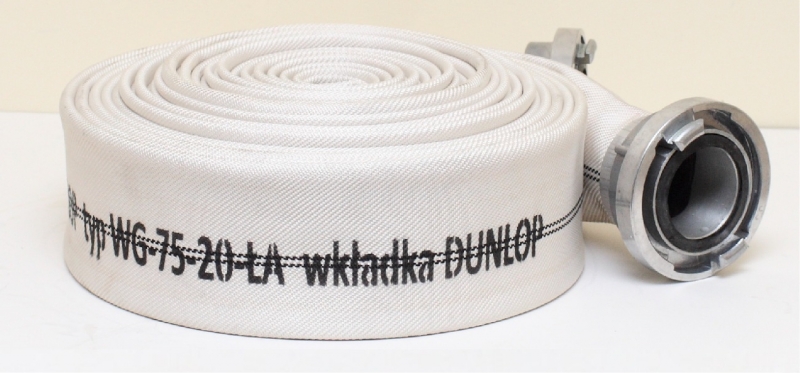 Wykorzystując prądownice uniwersalne – można ogólnie przyjąć, że jedna linia gaśnicza W-52 jest w stanie podawać wodę w postaci prądu zwartego z intensywnością 200 l/min przy spełnieniu innych warunków (ciśnienie na pompie, brak zagięć na liniach gaśniczych, odpowiednie ustawienie prądownicy, równy teren itp.)
	Węże tłoczne, ze względu na prostą budowę oraz rodzaj zastosowanych w nich materiałów, nie wymagają szczególnej konserwacyji.
Konserwacja węży polega przede wszystkim na:
-utrzymaniu ich w czystości,
-oraz w stanie suchym.
Po akcji należy zabrudzone odcinki węży wymyć z zewnątrz oraz wypłukać wewnątrz a następnie je wysuszyć.
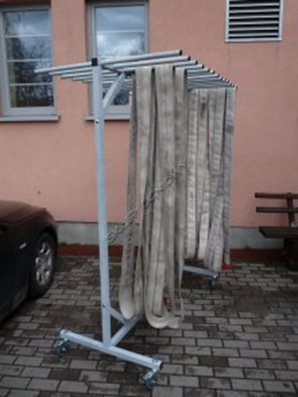 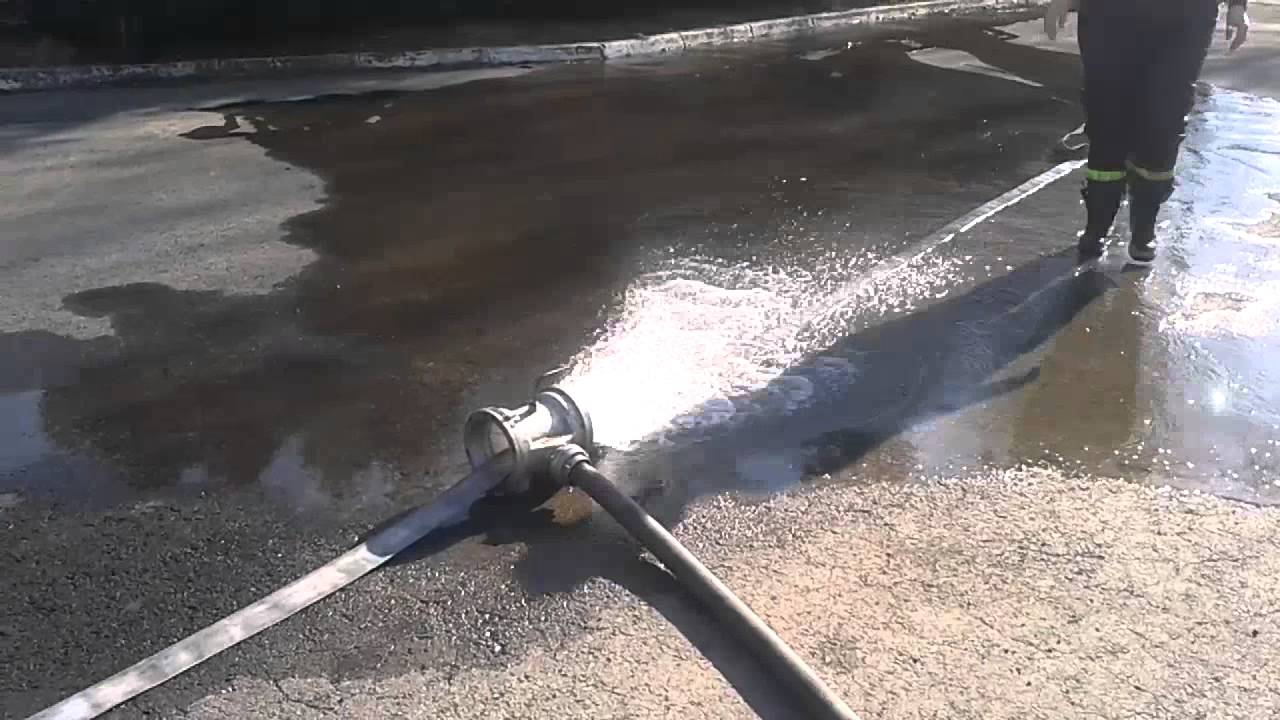 Suszenie i mycie węży
Rodzaje węży ssawnych
Węże ssawne służą do budowy linii ssawnej biegnącej od nasady 
ssawnej pompy do zbiornika 
wodnego, umożliwiając pobór wody. Linia ssawna powinna być zakończona smokiem ssawnym.
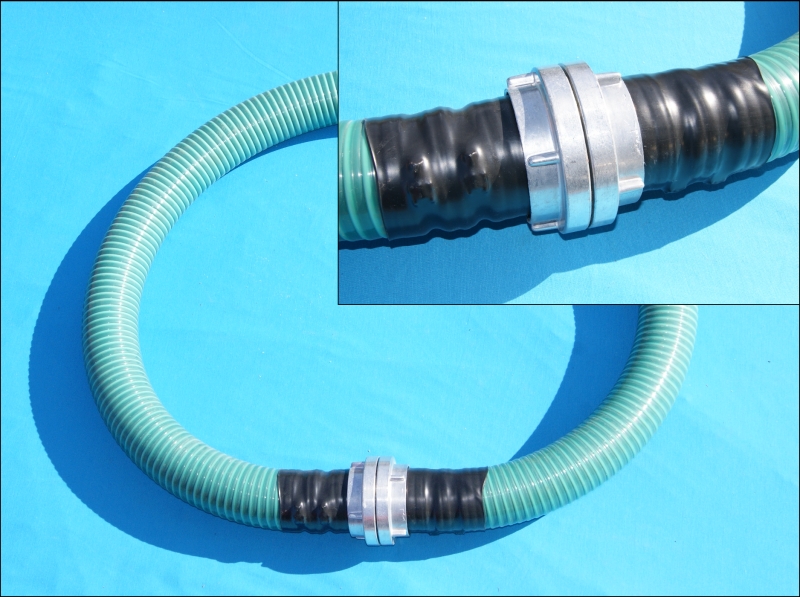 W zależności od średnicy wewnętrznej rozróżniamy węże
- 52,
75,
- 110 125, 150 i inne używane do agregatów pompowych o dużych    wydajnościach.
oraz 25 do zasysania środka pianotwórczego
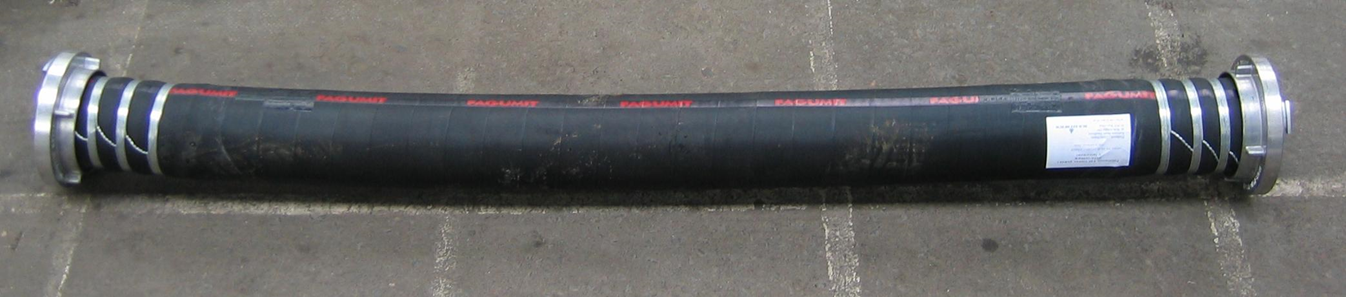 Pożarnicze węże ssawne gumowe: warstwa wewnętrzna i zewnętrzna wykonana z gumy, wewnętrzna spirala wzmacniająca z drutu stalowego, wzmocnienie tekstylne. 
Połączenie węży z łącznikami powinno być wykonane 3 sekcjami drutu, każda o liczbie zwojów wynoszącej co najmniej: 4 dla węży wielkości 52 , 6 dla węży wielkości 75 , 8 dla węży wielkości 110. Dopuszcza się taśmowanie węży trzema opaskami zaciskowymi.
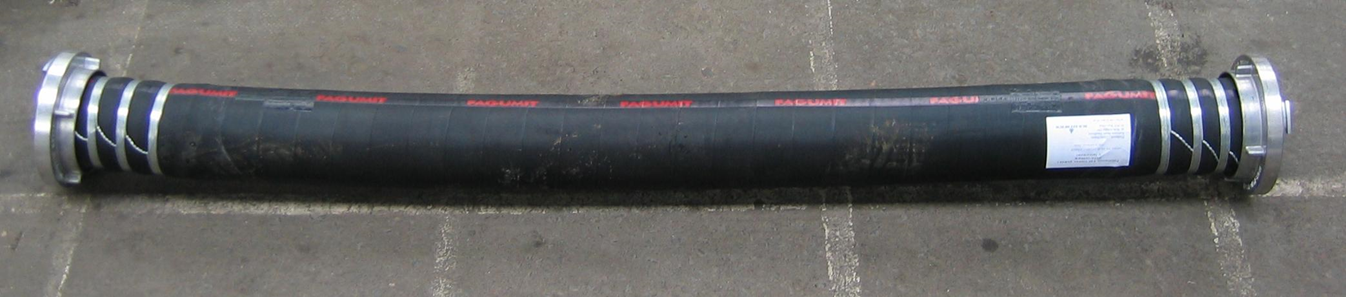 Pożarnicze węże ssawne PCV: taśma wężowa wykonana z miękkiego PCV, która zbrojona jest spiralą z twardego PCV. Połączenie węży PCV z łącznikami powinno być wykonane tak jak w przypadku węży gumowych. Dopuszcza się taśmowanie węży trzema opaskami zaciskowymi. Niektóre węże mogą posiadać osłony termoizolacyjne zabezpieczające taśmowanie.
Konserwacja podobnie jak przy wężach tłocznych.
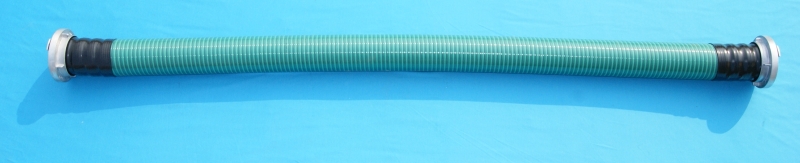 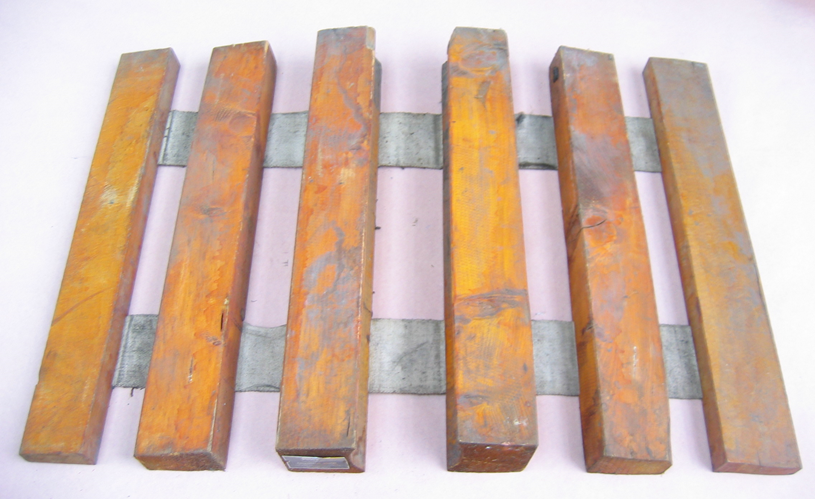 Sprzęt do obsługi węży. Mostek przejazdowy
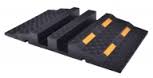 Stosowany jest do zabezpieczenia węży ułożonych w poprzek dróg przejazdowych, przed zgnieceniem przez koła pojazdów.
Mostek przejazdowy wykonany jest z belek z drewna twardego, połączonych miedzy sobą taśma parcianą. Taśma przymocowana jest do belek wkrętami przez podkładki stalowe.
Podpinka do węży
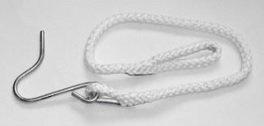 Podpinka linkowa stosowana jest do podwieszania węża tłocznego podczas podawania strumieni gaśniczych z drabin, podnośników lub na klatkach schodowych, w celu zwiększenia bezpieczeństwa pracy strażaka.
Siodełko wężowe
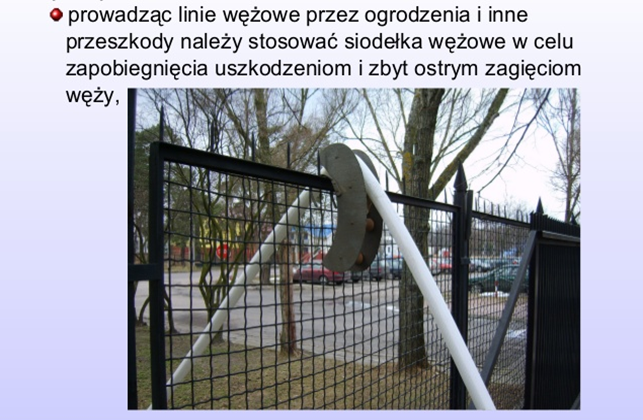 Klucze do łączników
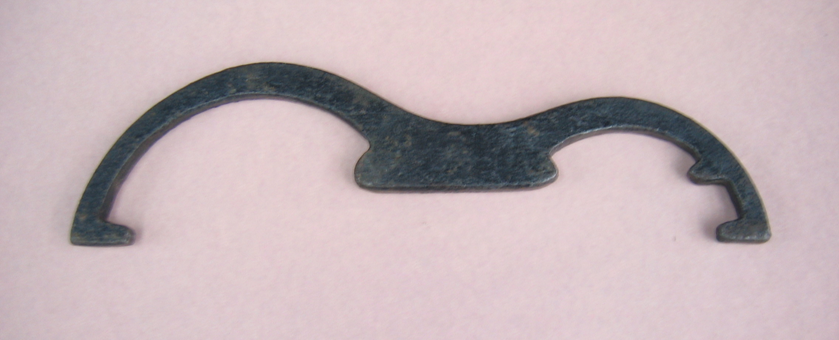 Klucze służą do szczelnego połączenia lub rozłączenia łączników ssawnych oraz tłocznych a także do łączenia z nasadami pomp, hydrantów, rozdzielaczy, prądownic, zasysaczy itp.
Łączniki
Służą do łączenia miedzy sobą odcinków węży lub łączenia odcinków węży z hydrantami , pompami i prądownicami.
Średnice łączników : 25- D, 52- C , 75- B ,110- A
Łącznik składa się z korony , tulei , uszczelki oraz pierścienia oporowego.
Korony i tuleje łączników wykonane są ze stopu aluminiowego odpornego na korozję lub mosiądzu.
Łączniki
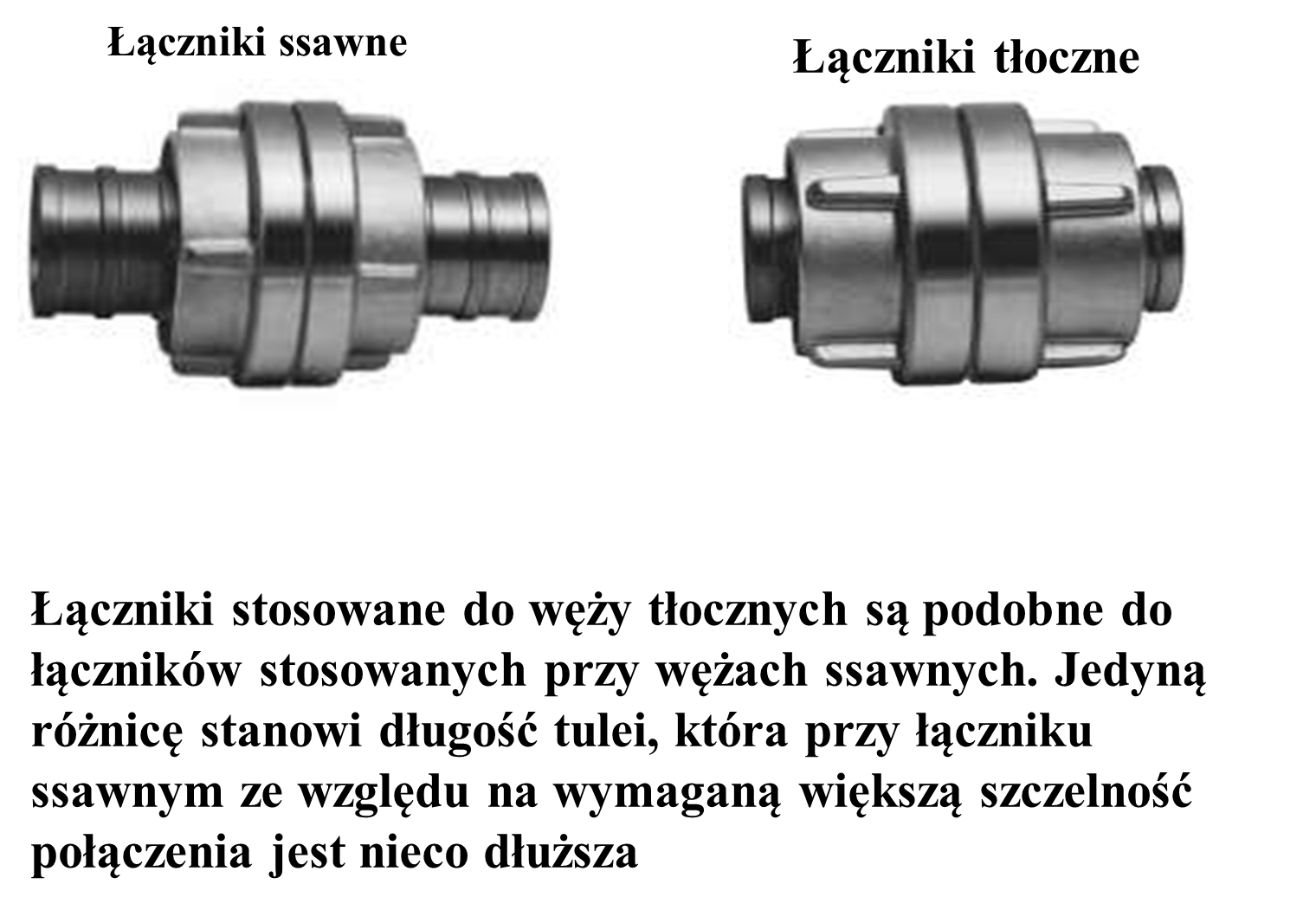 Łącznik kątowy
Służy do współpracy z prądownicą wodną i pianową. Umożliwia odprowadzanie do ziemi przez linię wężową części siły reakcji działającej na prądownika. Przy poziomym ustawieniu prądownicy zmniejszenie siły oddziaływującej może dojść do 33%.
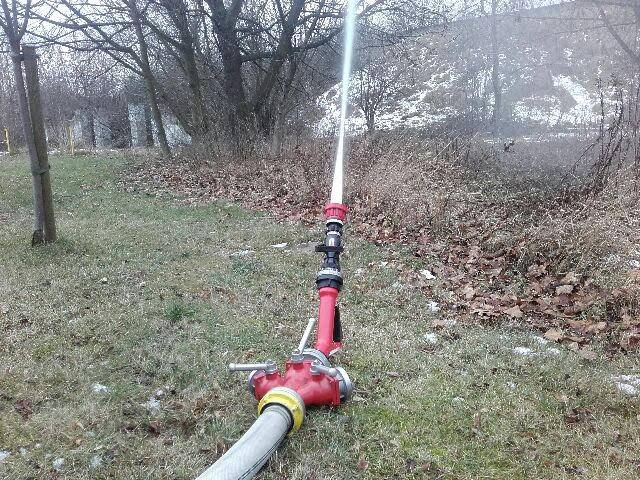 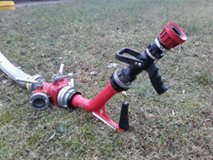 Nasady
Wyróżniamy nasady tłoczne (oznaczone literą T)
oraz nasady ssawne (bez oznaczenia).
W zależności od średnicy podłączanych węży wyróżniamy nasady: 25, 52, 75, 110. 
Mogą być wykonane ze stopów aluminium lub mosiądzu.
Nasady służą do połączeń szybkozłącznych węży tłocznych oraz ssawnych ze sprzętem pożarniczym na przykład: na króćce ssawne i tłoczne autopomp i motopomp do zasysaczy, prądownic, wytwornic, rozdzielaczy itp.
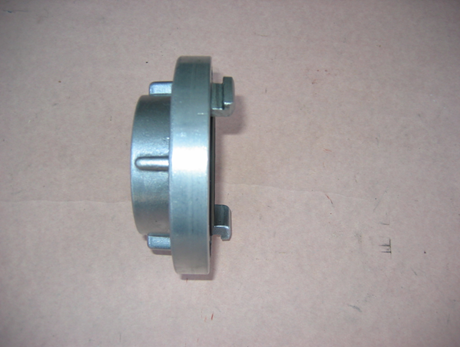 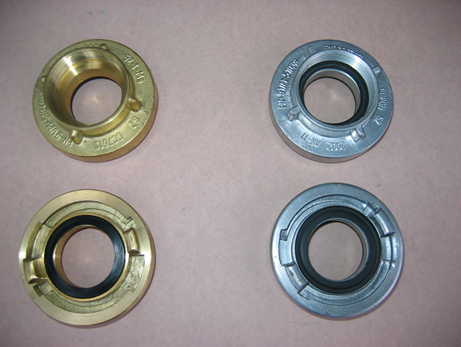 Pokrywy nasad
W zależności od wielkości nasad rozróżniamy wielkości pokryw: 25, 52, 75, 110.
Mogą być wykonane ze stopów aluminium lub mosiądzu.
Przeznaczone są do zaślepiania linii pożarniczych i króćców urządzeń gaśniczych zakończonych nasadami o odpowiednich wielkościach. Składają się z korony, denka, pierścienia oporowego i uszczelki. Do denka pokrywy przymocowany jest łańcuszek, mocowany do stałego urządzenia zapobiega zgubieniu pokrywy.
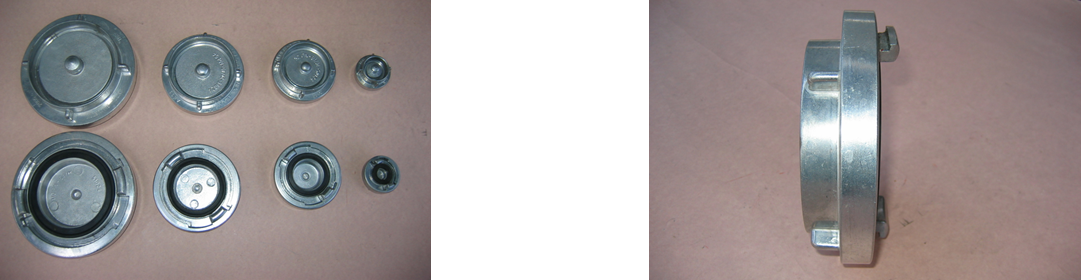 Rozdzielacze
W zależności od typu zastosowanych zaworów wyróżniamy
rozdzielacze kulowe i grzybkowe. Występują w dwóch wielkościach w zależności od zastosowanych nasad:

 52, 52/25x52x25,
 75, 75/52x75x52. 
Umożliwiają rozdzielenie wody dostarczonej pojedynczą linią główną na dwie lub trzy linie gaśnicze.
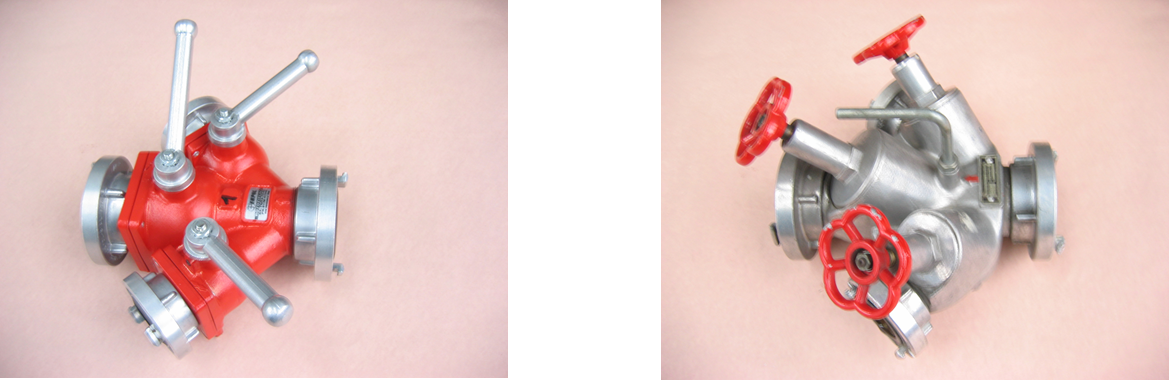 Zbieracz
Stosowane do zbierania wody z dwóch pożarniczych węży tłocznych 75 w jeden wąż tłoczny 110, 2x75/110.


Zbudowany jest z  korpusu, dwóch nasad wejściowych, nasady wyjściowej, klapy zwrotnej,
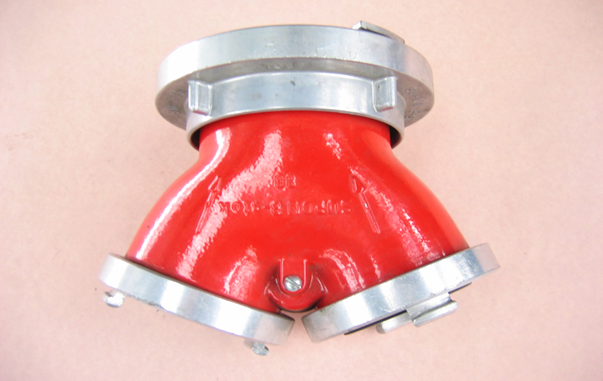 Smoki ssawne
W zależności od konstrukcji wyróżniamy smoki ssawne
proste i skośne wyposażone w nasady 52, 75 i 110.
Smoki ssawne stosowane są w celu utrzymania słupa wody w linii ssawnej w czasie przerw w pracy pompy, spełniają również funkcję ochrony przed wciąganiem wraz z zasysaną wodą grubszych zanieczyszczeń o średnicy większej niż średnica oczek w siatce zabezpieczającej. Nowej generacji pompy do brudnej wody przewidują zasysanie grubszych zanieczyszczeń bez jej uszkodzenia.
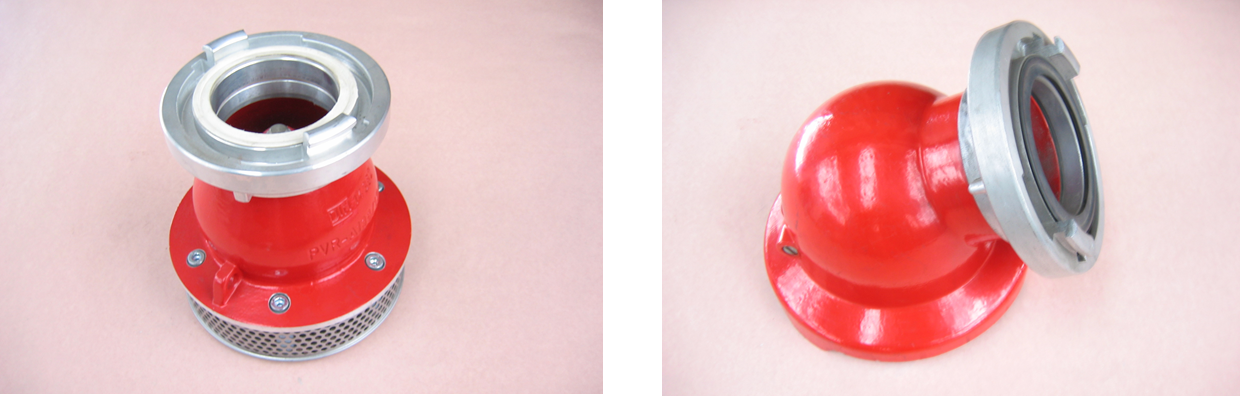 Pływak
Pływak jest elementem umożliwiającym utrzymanie smoka prostego na odpowiedniej głębokości zabezpieczając tym samym przed jego swobodnym opadaniem na dno zbiornika wodnego i wciąganiem przez smok ssawny mułu z dna.
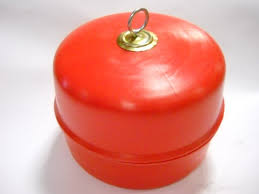 Prądownice wodne
W zależności od konstrukcji rozróżnia się typy prądownic:
- proste PW, 
- pistoletowe PWS,
- prądownice wodne typu TURBO,
- prądownice wodne wysokociśnieniowe.

W zależności od nasad i ich wielkości:
- 25,
- 52,
- 75.
Prądownice wodne
Prądownice wodne służą do wytwarzania odpowiedniego strumienia wody i stanowią zakończenie linii wężowych.

Prądownica prosta (PW) nasada, zawór odcinający (kulowy), rura zakończona dyszą wypływową, osłona termoizolacyjna.
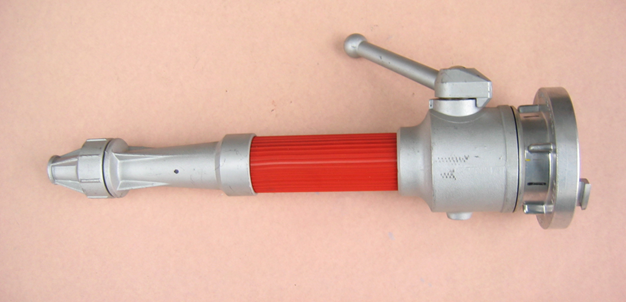 Prądownice wodne
Prądownica prosta o niskim ciśnieniu i wysokiej wydajności, obsługa prądownicy wymaga odmiennych technik pracy. Ze względu na niższe ciśnienie i duże siły reakcji prądownicy odcinek wężowy będzie podatny na załamywanie się tuż za łącznikiem. Aby tego unikać należy pamiętać o kilku miejscach podparcia odcinka, jak również o posiadaniu pewnej odległości, wyprostowanego odcinka za strażakami operującymi.
Prądownice wodne
Prądownica pistoletowa (PWS): nasada, rękojeść, zawór grzybkowy, dźwignia do sterowania zaworem grzybkowym, języczek blokady, rękojeść, pokrętna dysza wypływowa. 
W prądownicach dysze można zmieniać regulując zasięg
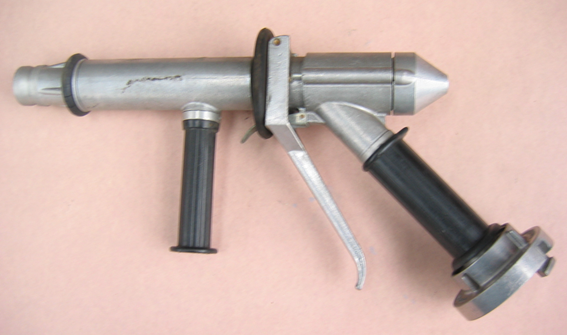 Prądownice wodne
Prądownica uniwersalna typu TURBO ma bardziej skomplikowaną budowę, u wylotu prądownicy posiada grzybek usytuowany w osi prądownicy oraz ruchomą turbinkę poruszająca się dzięki energii strumienia wody. Może mieć poprzez pierścień ruchomy regulację wydajności wody.
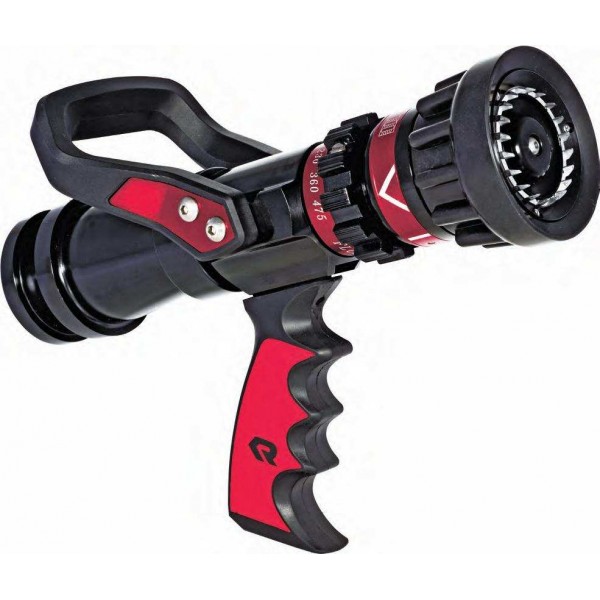 Lanca gaśnicza
Lanca przeznaczona jest do gaszenia pożarów na hałdach węgla, miału, torfowiskach, przy pożarach stropowych ukrytych, ale może być zastosowania również do pożaru samochodu. Niezastąpiona w gaszeniu stogów siana. Wyposażona jest w boczne uchwyty pozwalające na wbicie w hałdę czy nawet przebicie ściany. Wykonana jest ze stali, posiada grot, nasadę wejściową, zawór oraz uchwyt do przenoszenia.
Lanca gaśnicza
Wyróżniamy dwa typy lancy:
do natarcia o wydajności około 200 l/min
do obrony o wydajności około 270 l/min
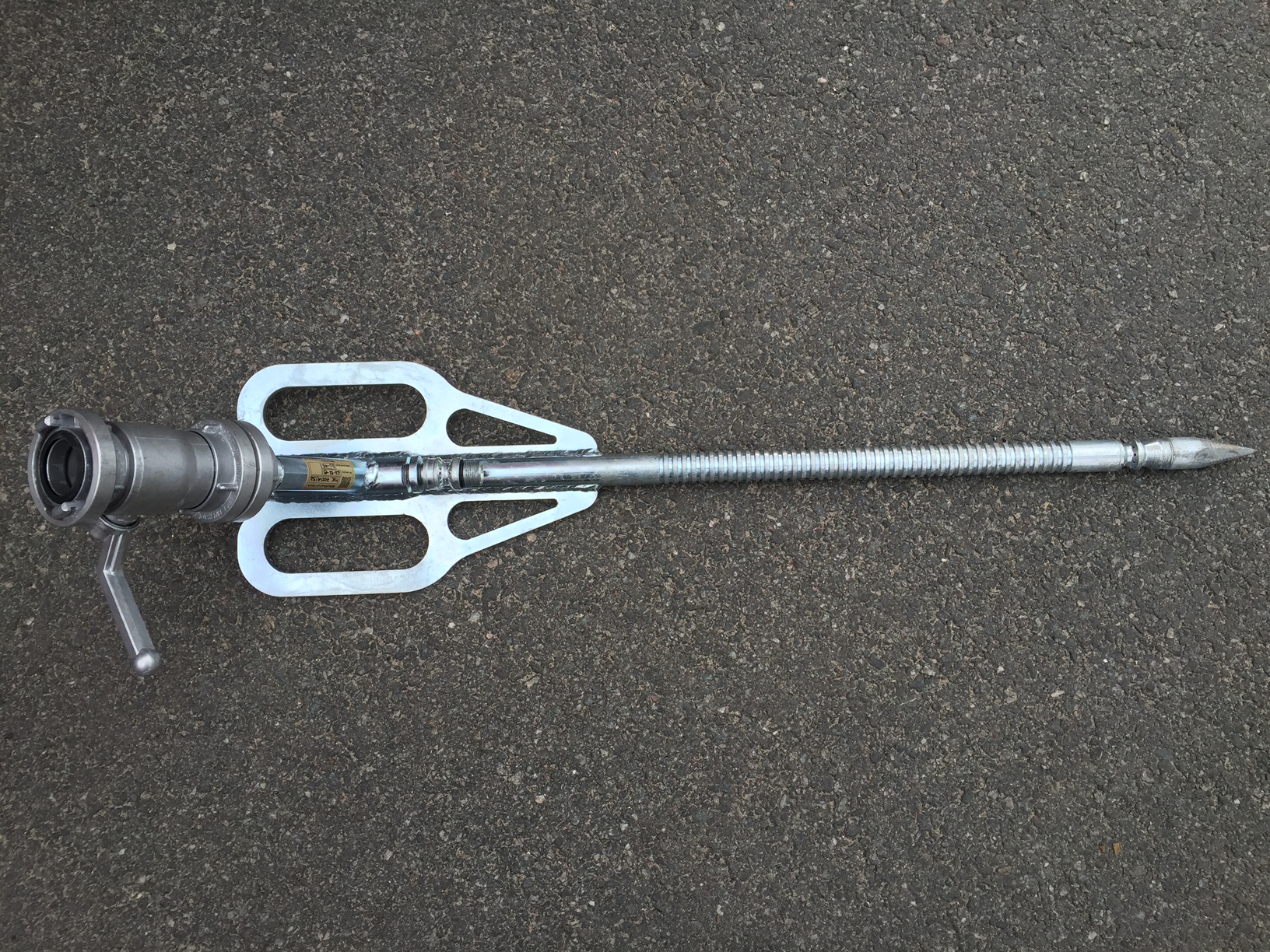 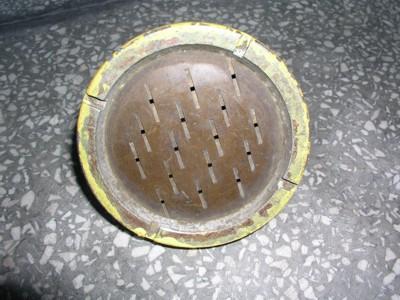 Głowice mgłowe
Wyróżniamy głowice 16 i 30.
Głowice mgłowe służą do wytwarzania kroplistych oraz mgłowych prądów gaśniczych.  Instalowane są w prądownicach z odkręcanymi dyszami wylotowymi (pyszczkami). Podstawowymi częściami głowicy są: korpus i sito. Sito wykonane jest z mosiężnej blachy i ma 16 lub 30otworów o przekroju kwadratowym 2x2 mm. Pod sitem osadzone są nieruchomo ślimaki cylindryczne, mające za zadanie wstępne rozpoznanie przepływającej przez nie wody
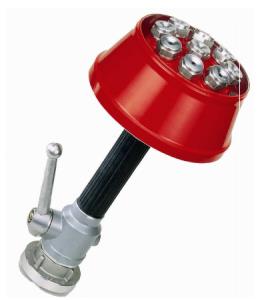 Kurtyny wodne
Służą do wytwarzania zasłon wodnych ograniczających rozprzestrzenianie się ognia oraz promieniowania cieplnego albo substancji niebezpiecznej na obiekty zagrożone lub działających ratowników. Zbudowana jest z korpusu w kształcie rury wyposażonego w podpórki do ustawiania oraz uchwyt do przenoszenia na wejściu korpusu zamontowana jest nasada umożliwiająca podłączenie kurtyny do węży. Prostopadle do wyjścia korpusu zamontowano metalową płytę.
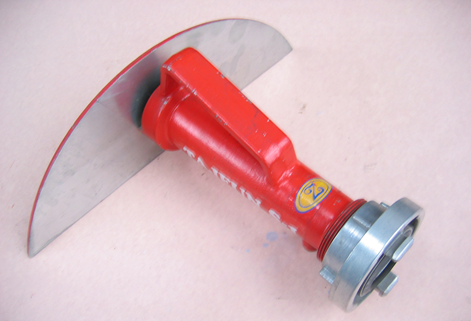 Wysysacz głębinowy
Stosowany do pobierania wody z dużych głębokości (do 25 metrów) jak również ze zbiorników wodnych znajdujących się na poziomie zbliżonym do poziomu ustawienia motopompy lecz znacznie od nich oddalonych. Służą do wypompowywania wody z zalanych piwnic, zbiorników, studzienek. Mają znaczenie tam gdzie ze względu na gabaryty, emisję spalin lub hałas nie może być zastosowany inny sprzęt.
W korpusie wsysacza głębinowego umieszczone są dwie nasady: nasada 52 do zasilania i nasada 75 wylotowa. Dolna część wsysacza zaopatrzona jest w sitko umożliwiające zasysanie wody zanieczyszczonej i szlamowej. W wsysaczach ilość wody zassanej zależy od ciśnienia wody przepływającej przez wysysacz oraz od wysokości ssania.
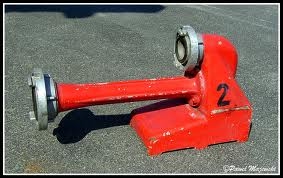 Stojak hydrantowy
W zależności od zastosowanego materiału możemy wyróżnić stojaki z rurą aluminiową  lub stalową. Stojak jest wyposażony w dwie nasady wyjściowe wielkości 75.

Stojak zbudowany jest z korpusu w kształcie rozwidlającej się rury, dwóch zaworów grzybkowych zakończonych nasadami. W dolnej części rury znajduje się stopka z nakrętką mocującą do końcówki hydrantu podziemnego.
Stojak hydrantowy służy do czerpania wody z sieci hydrantowej.

Do stojaka hydrantowego dołączony jest zawsze odpowiedni klucz do podnoszenia pokrywy hydrantu i do odkręcania jego zaworu.
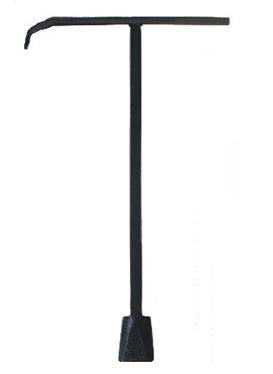 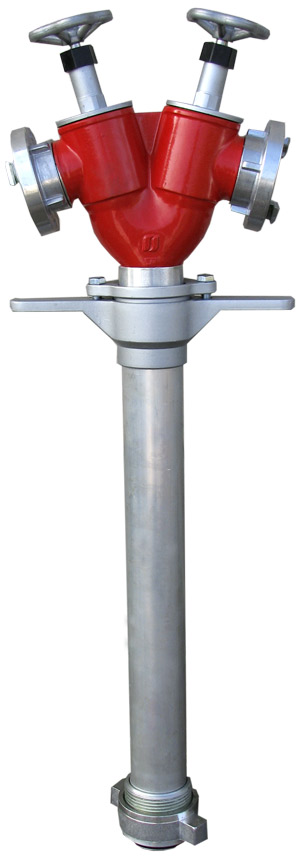 klucz hydrantowy                         stojak hydrantowy
Zbiornik wodny składany
Służy do przepompowywania wody z dużych odległości względnie jako zbiornik rezerwy przy akcji gaśniczej.

Składane zbiorniki wykonywane są z tkaniny brezentowej impregnowanej w kształcie prostopadłościanu o podstawie prostokąta podwieszonego na składanym stelażu z rurek stalowych. Zbiorniki obecne wykonane są z folii PCV zbrojonej włóknem szklanym lub tkaniny stylonowej powlekanej.
Zbiornik wodny składany
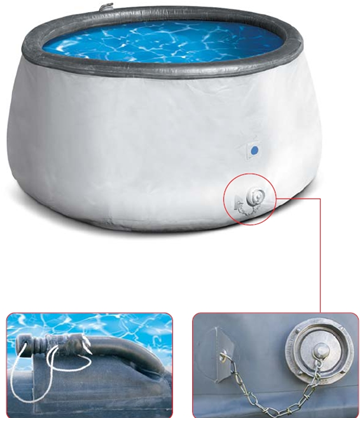 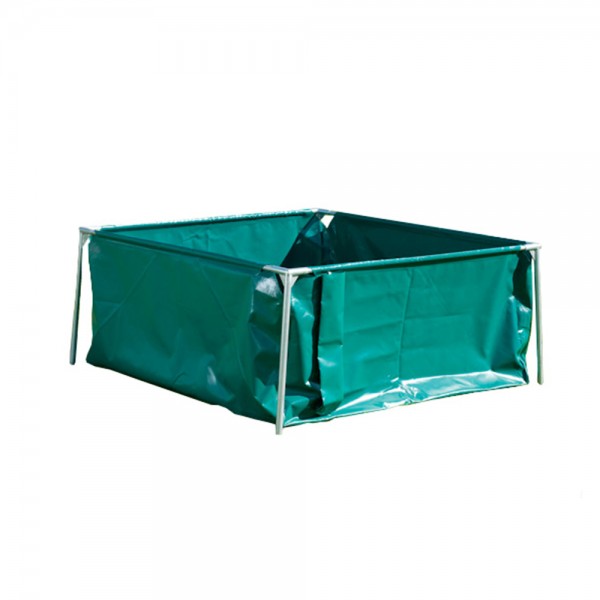 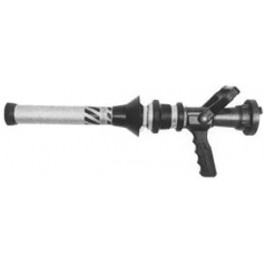 Prądownice pianowe
Prądownica pianowa w swej konstrukcji posiada nasadę wielkości 52 lub 75, zawór kulowy, rurę, oraz uchwyt do jej przenoszenia. Otwarcie prądownicy następuje przez przesunięcie dźwigni zaworu kulowego do siebie. Prądownica nie posiada regulacji wydajności.
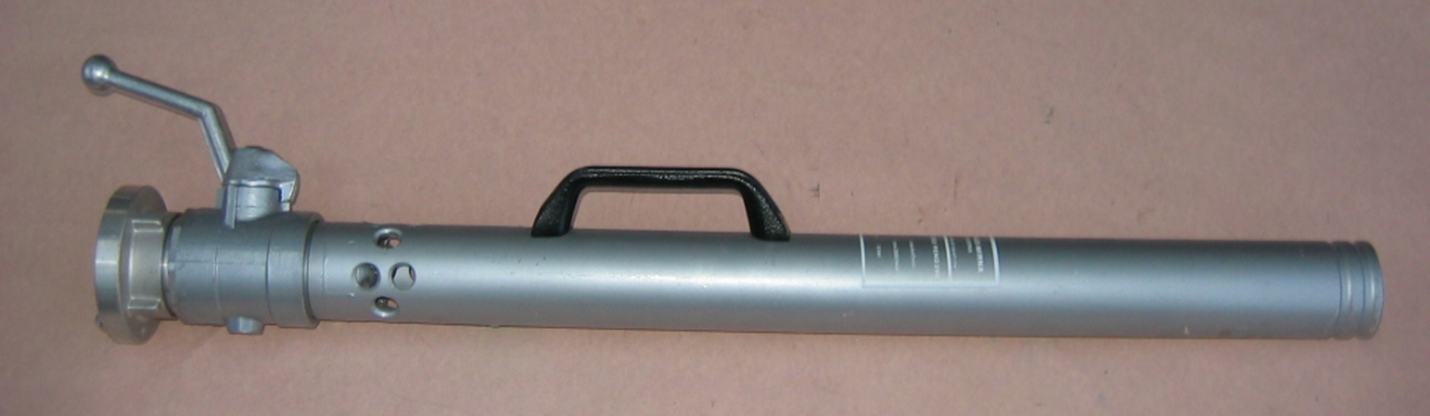 W zależności od natężenia przepływu wody prądownice pianowe oznaczamy wyróżnikiem:
PP2 o wydajności 200 dm³/min 
PP4 o wydajności 400 dm³/min
PP8 o wydajności 800 dm³/min

Prądownice pianowe przeznaczone są do wytwarzania i podawania piany ciężkiej na zakończeniu linii wężowych stosowanych w samochodach ratowniczo-gaśniczych i motopompach.
Wytwornice pianowe
Wytwornica pianowa składa się z rury stalowej z dwoma uchwytami do której przymocowany jest zawór kulowy z manometrem. Na wlocie wytwornicy umieszczono dwa sita o różnej wielkości oczek. Do podłączenia wytwornicy z wężem zastosowano nasadę wielkości 52 lub 75. Otwarcie wytwornicy następuje przez przesunięcie dźwigni zaworu kulowego do siebie. Przeznaczone są do wytwarzania piany śreniej.
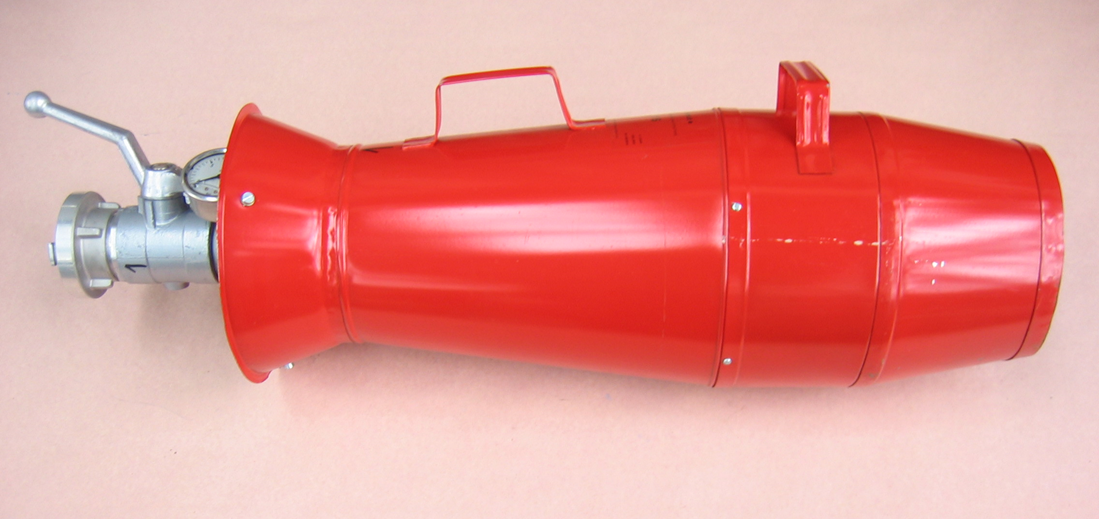 Agregat piany lekkiej
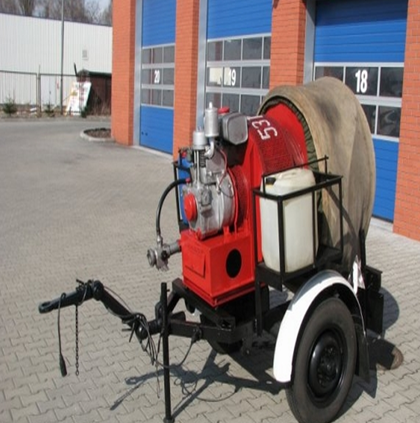 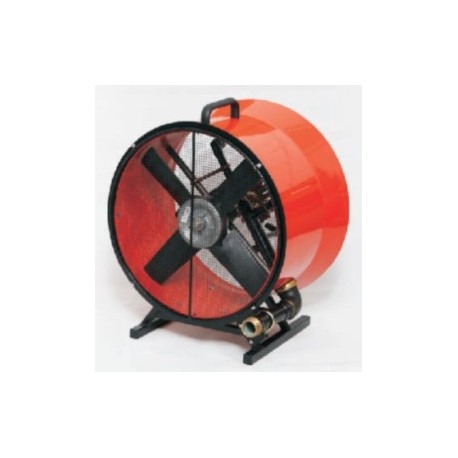 Działka wodno-pianowe
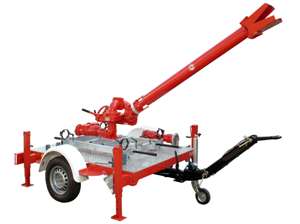 Działka dzielimy na: 
 przenośne
 przewoźne
 stałej zabudowy
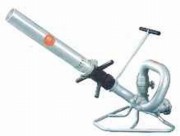 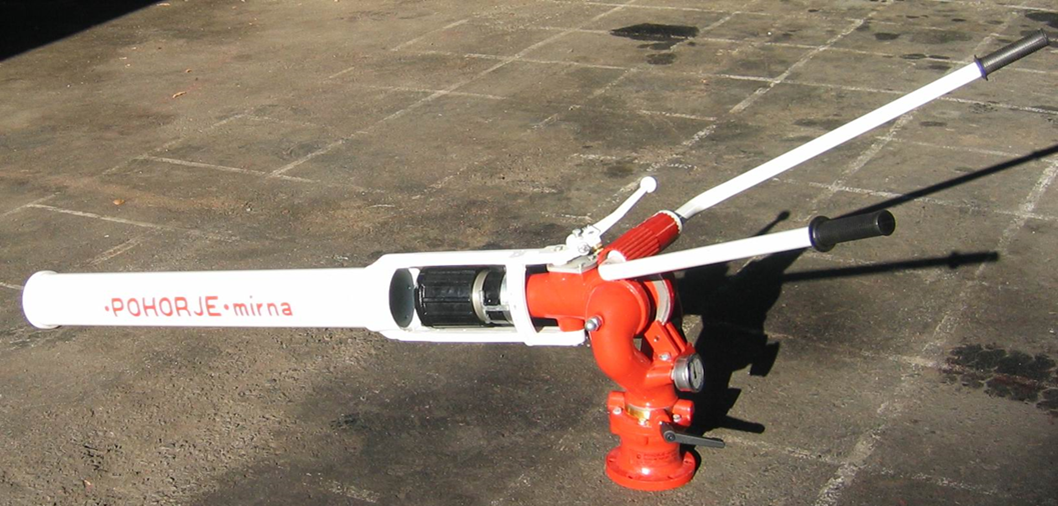 Służą do wytwarzania i podawania prądów wody i piany o dużej wydajności i umożliwiają podawane ich na dalsze odległości. Działko wodno-pianowe w swej budowie posiada: korpus, prądownicę, blokadę prądownicy, kierownice, blokadę obrotu działka w płaszczyźnie pionowej i poziomej oraz ciśnieniomierz. Do podawania roztworu środka pianotwórczego montuje się prądownicę lub dyszę z rurą pianową.
Zasysacze liniowe
Zbudowany jest z korpusu, nasad wlotowej i wylotowej, nasady ssawnej wielkości 25,  korpusu oraz zaworu dozującego z pokrętłem. Na korpusie umieszczona jest strzałka wskazująca kierunek przepływu roztworu wodnego środka pianotwórczego. Służą do zasysania pianotwórczego środka gaśniczego do wody płynącej w układzie linii wężowej,
   W zależności od wartości znamionowej przepływu  wodnego roztworu  środka pianotwórczego, wynoszącej 200 l/min, 400 l/min, 800 l/min, rozróżniamy trzy wielkości zasysaczy: Z2, Z4, Z8.
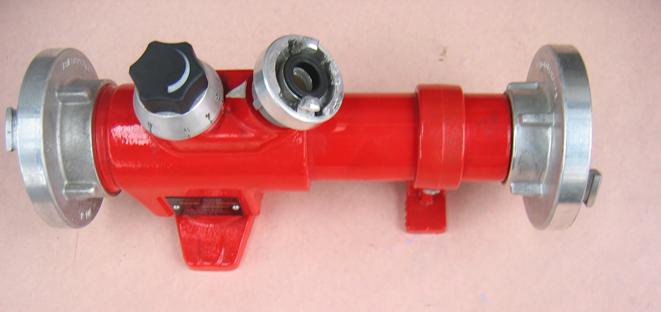 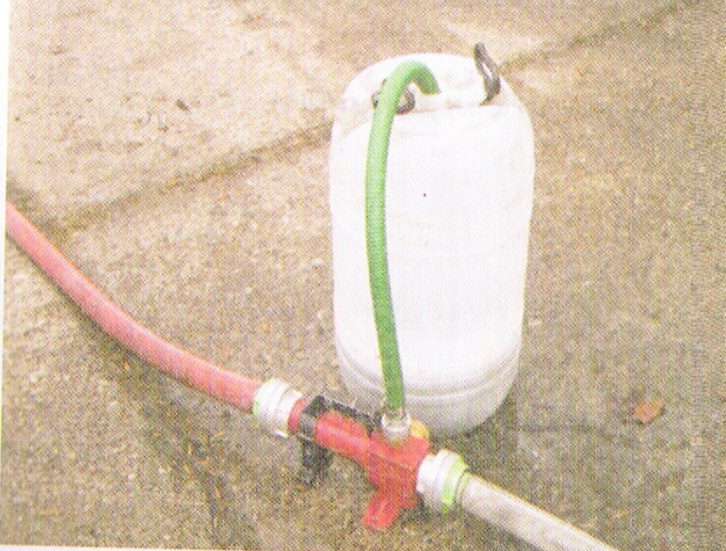 Zasysacz liniowy  ze zbiornikiem na środek pianotwórczy wpięty w linie wężową.
KONIEC